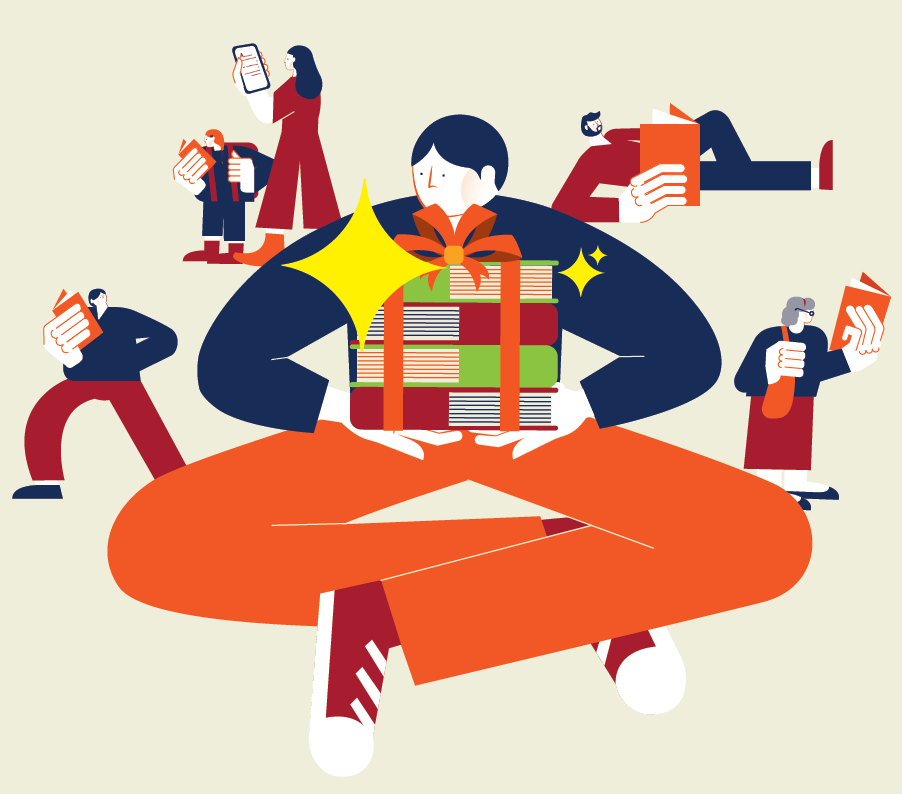 Read for BooksCharity Drive
Date/Month/Year
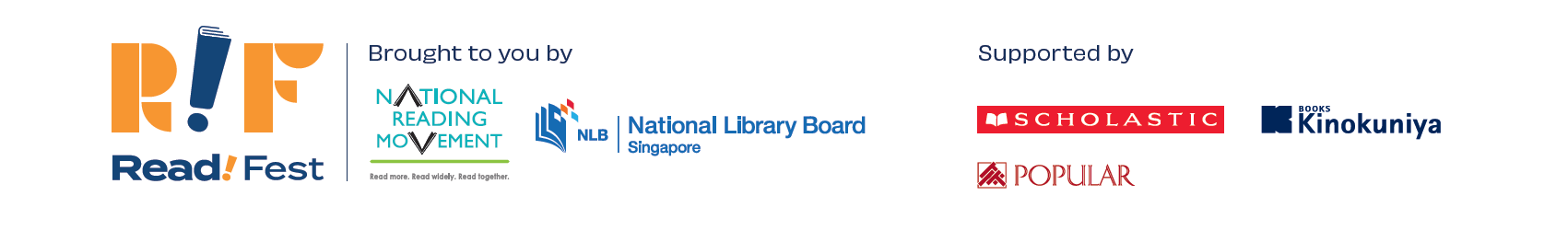 Read for Books 2021 10 – 26 July 2021
Read for Books is a book charity drive aimed at raising awareness of reading and sharing the gift of reading with the less privileged.

For every 10 people who read for 15 minutes, one book will be donated to selected beneficiaries.
Read for Books 2021– Sponsors & Beneficiaries
Sponsors
Beneficiaries
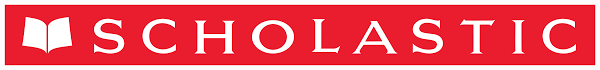 WondeRead

ItsRainingRaincoats
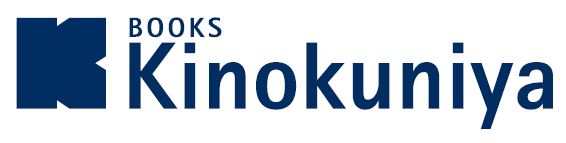 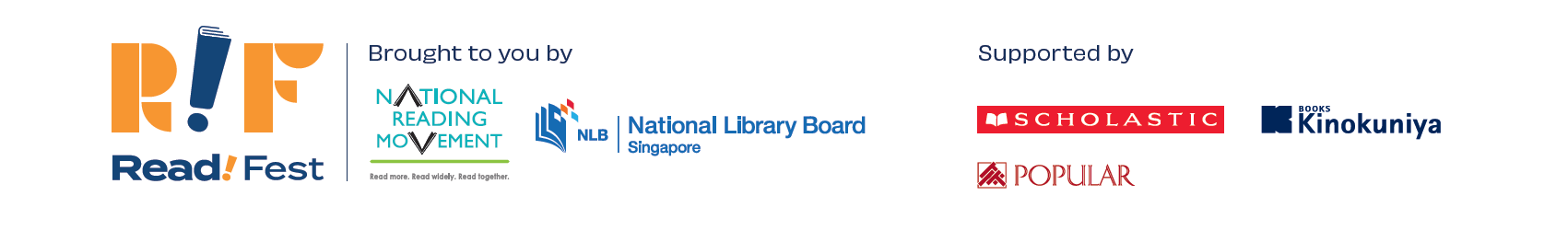 Read for Books 2021 is supported by Scholastic Education International (Singapore) Pte Ltd, Kinokuniya Bookstores of Singapore Pte. Ltd, and Popular Book Co (Pte) Ltd.
[Speaker Notes: WonderRead
This is an initiative by the National Library Board (NLB) to support Social Service Agencies (SSAs) in promoting reading among children aged 7 – 17 from low income households.

ItsRainingRaincoats
ItsRainingRaincoats (IRR) is an initiative that aims to improve the lives of migrant workers in Singapore, by building bridges to strengthen their integration into our community, city and country.]
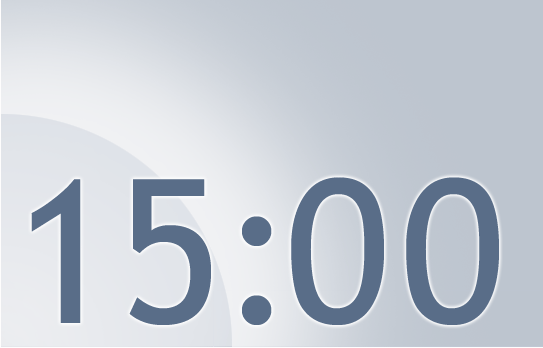 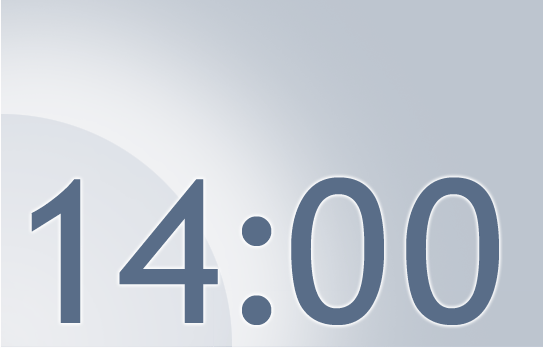 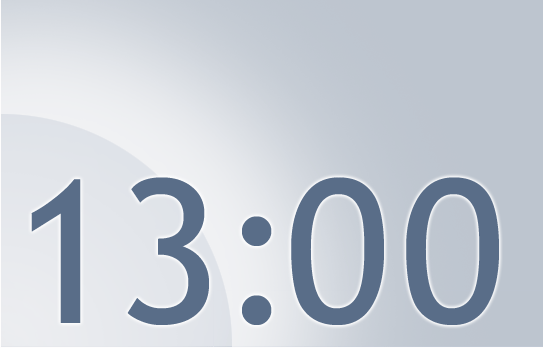 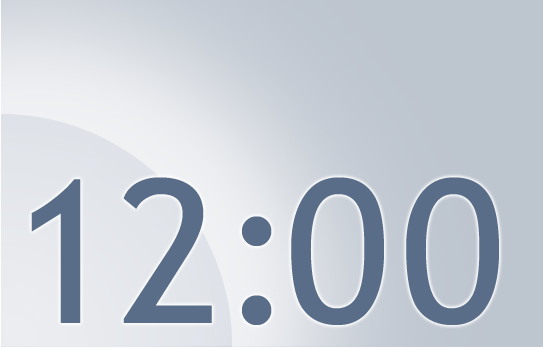 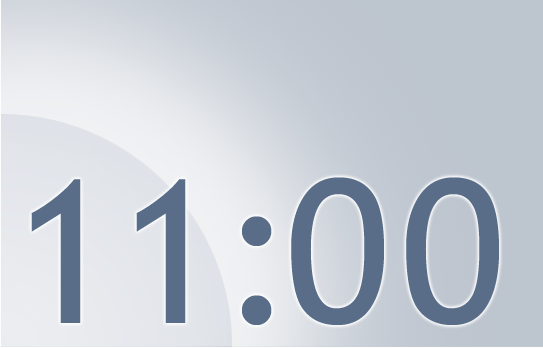 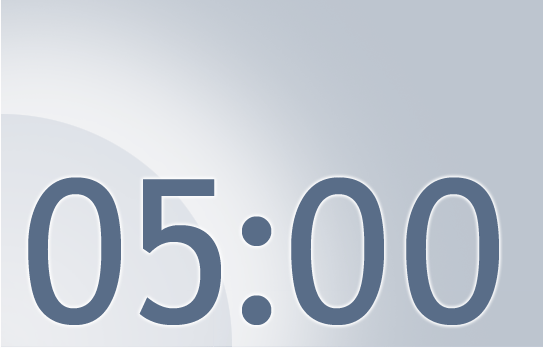 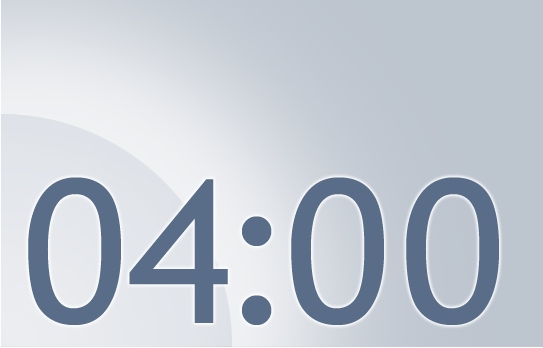 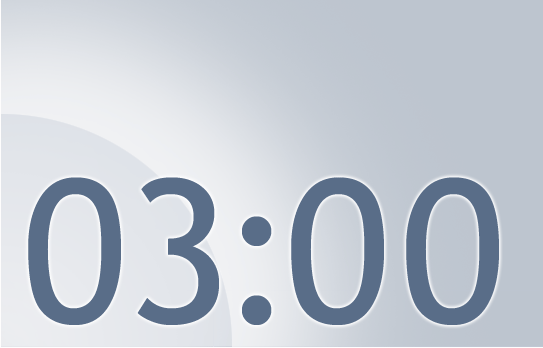 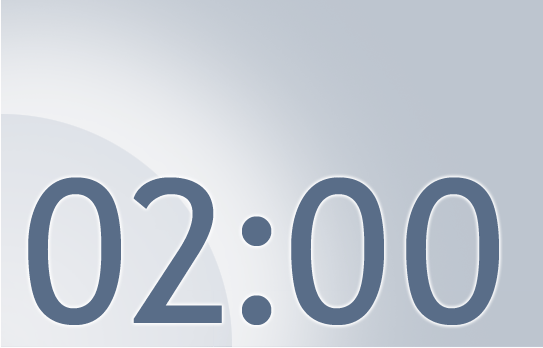 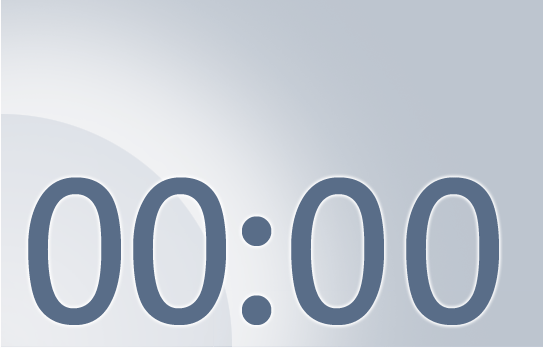 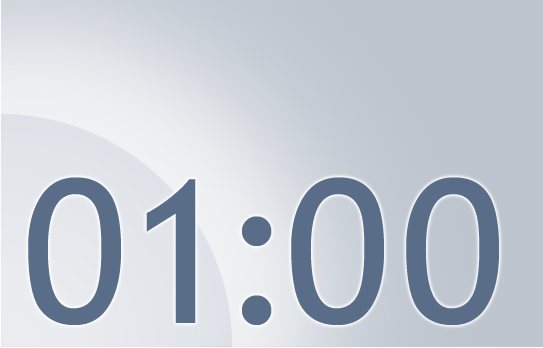 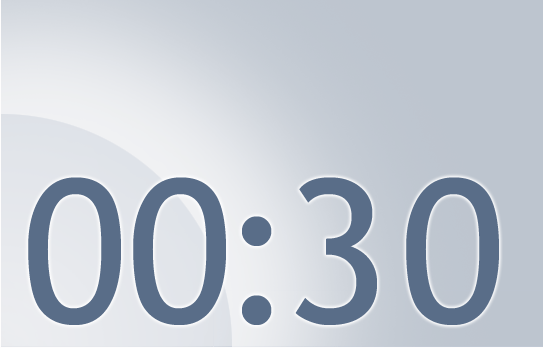 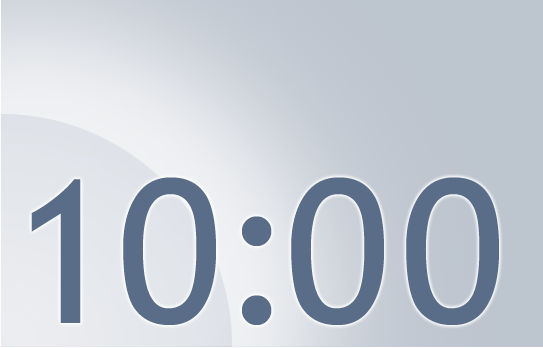 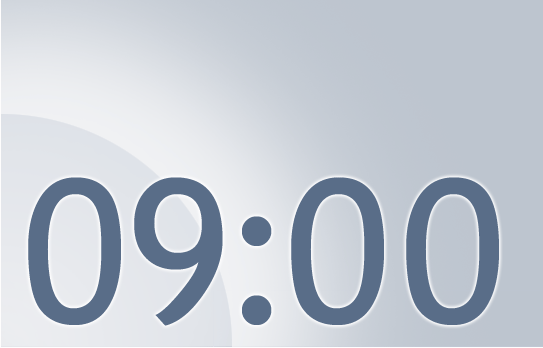 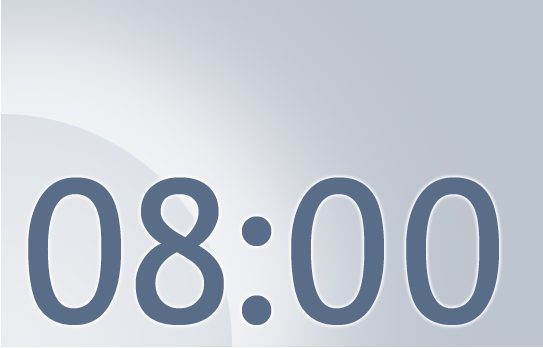 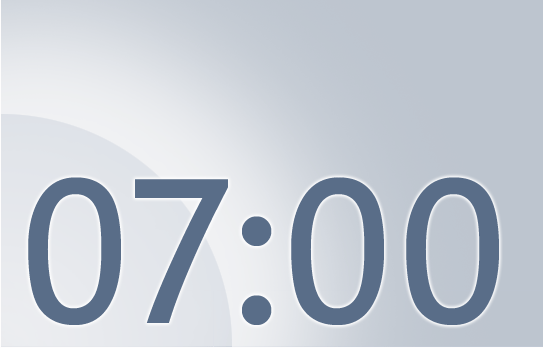 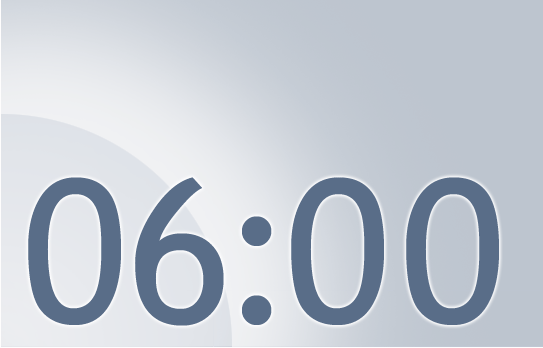 Let’s get reading! 
Note: Timer will only move in 1-minute intervals.
Please remember to take photos of participants reading for submission purposes.
[Speaker Notes: Alternatively, you can use an online countdown timer such as https://www.online-stopwatch.com/countdown/.]
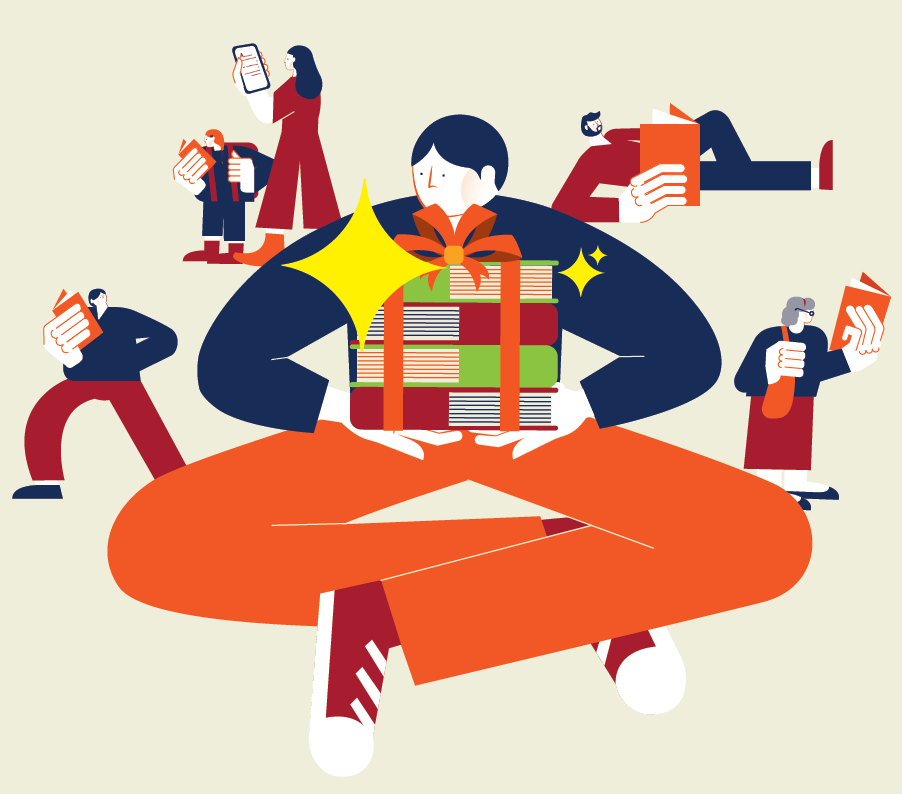 Read for BooksCharity Drive
Date/Month/Year
Thank you!